Rozhodování
Ing. Bc. Alena Šafrová Drášilová, Ph.D.
O čem je rozhodování?
video
Obsah bloku
typy rozhodování
principy rozhodování
rozhodovací fáze
základní pojmy hodnotícího procesu
rozhodovací podmínky
rozhodování v podmínkách jistoty
vztah jedince k riziku
rozhodování v podmínkách rizika
rozhodování v podmínkách nejistoty
pravidlo maximin
pravidlo maximax
Hurwitzovo pravidlo 
Laplaceovo pravidlo
víceetapové rozhodovací procesy
Typy rozhodování
individuální × kolektivní
stupeň determinace = míra standardizovanosti rozhodovacího procesu z hlediska postupu, termínů, kontroly atd.
Principy rozhodování
organizační stránka – kdo? o čem?
kvalifikační předpoklady
role rozhodovatele (rozhodovatelů)
zájmová orientace
informační zabezpečení
procesní stránka – jak? 
cíle
varianty
kritéria
stavy okolí
Organizační stránka rozhodování
rozhodovatel by měl rozhodovat o tom
k čemu má vhodnější hodnotovou orientaci
k čemu má kvalifikační předpoklady
o čem má nejlepší informace
čím níž, tím líp
Strategické rozhodování
Vrcholový management
Střednímanagement
Operativní rozhodování
Managementprvní linie
Procesní stránka rozhodování
strukturovanost rozhodovacího procesu
fáze rozhodovacího procesu
definování
analyzování		rozšiřování
generování
klasifikace
hodnocení			zužování
rozhodnutí
Strukturovanost
dobře strukturované (opakované, přehledné, rutinní, nezatížené vysokým rizikem, vyhodnotitelné matematickými nástroji)
špatně strukturované (složité, nepřehledné, unikátní, kreativní, často intuitivní, vysoce rizikové
Fáze rozhodovacího procesu
rozšiřování
zužování
klasifikace
generování
hodnocení
definování
rozhodnutí
analyzování
čas
Definování
spočívá ve stanovení cíle, jehož je třeba rozhodnutím dosáhnout
cíl = žádoucí stav, který má nastat

cíle ve vztazích
hierarchických – dosažení vyššího cíle je podmíněno dosažením cíle nižšího
rovnocenných – cíle jsou na stejné hierarchické úrovni
komplementární
konkurující
neutrální

charakter cílů SMART (Specifický, Měřitelný, Akceptovatelný, Realizovatelný, Termínovaný)
Analyzování
stanovení rozsahu potřebných informací a jejich sběr, analýza a interpretace
limity 
příliš mnoho informací
čas nutný ke sběru
analytické kapacity
finanční zdroje
časové rozlišení – informace o současném stavu vs. informace o budoucnosti
Generování
hledání všech možných cest (variant chování), které povedou ke splnění cíle
systematicko-analytické metody (např. morfologická analýza, metoda analogie)
metody stimulující intuici (např. Brainstorming, Brainwriting, Think Tank)
Klasifikace
vytřídění relevantních variant (redukce jejich počtu), jejich utřídění do skupin obsahujících podobné varianty a rozpracování
kritéria vytřídění
rozpočtová, kapacitní a časová omezení
duplicity, nesmyslné návrhy
právní předpisy, morální hodnoty, přírodní zákony
metody
metoda ďáblova advokáta
antibrainstorming
Metoda párového porovnávání
slouží k užšímu výběru variant pro následné hodnocení srovnáním vždy dvou mezi sebou
Hodnocení + rozhodnutí
posuzování jednotlivých variant podle stanovených kritérií a výběr optimální varianty
hodnocení se liší podle vlastností rozhodovací úlohy a podle rozhodovacích podmínek
Základní pojmy hodnotícího procesu
cíl (C)			– žádoucí stav, jehož je třeba dosáhnout
varianta (V)		– jedna z cest k dosažení cíle
kritérium (K)		– měřítko míry dosažení cíle
váha kritéria (v) 	– důležitost jednoho kritéria ve 	vztahu 					   k ostatním (0–1)
hodnota kritéria (x)
užitek (u) 			– efekt z dosažení cíle
faktor (f)			– veličina, která má vliv na míru dosažení 					   cíle v dané variantě
scénář (S)		– množina faktorů
pravděpodobnost scénáře (p)
Rozhodovací podmínky
rozhodování za podmínek jistoty
scénář je pouze jeden a pravděpodobnost jeho výskytu je 100 % (p=1)
rozhodování za podmínek rizika
scénářů je více, ale pravděpodobnost jejich výskytu je známa, tzn. každému scénáři je přiřazena pravděpodobnost 0–1 a součet těchto pravděpodobností je 1 (pk=1)
rozhodování za podmínek nejistoty
scénářů je více a jejich pravděpodobnost není známa
Kritéria
počet
jedno – jednokriteriální rozhodování
více – vícekriteriální rozhodování
typ
nákladová × výnosová
selektivní × neselektivní
stanovení vah kritérií
expertní názor
integrace názorů více expertů
párové srovnávání
počet preferencí j-tého kritéria
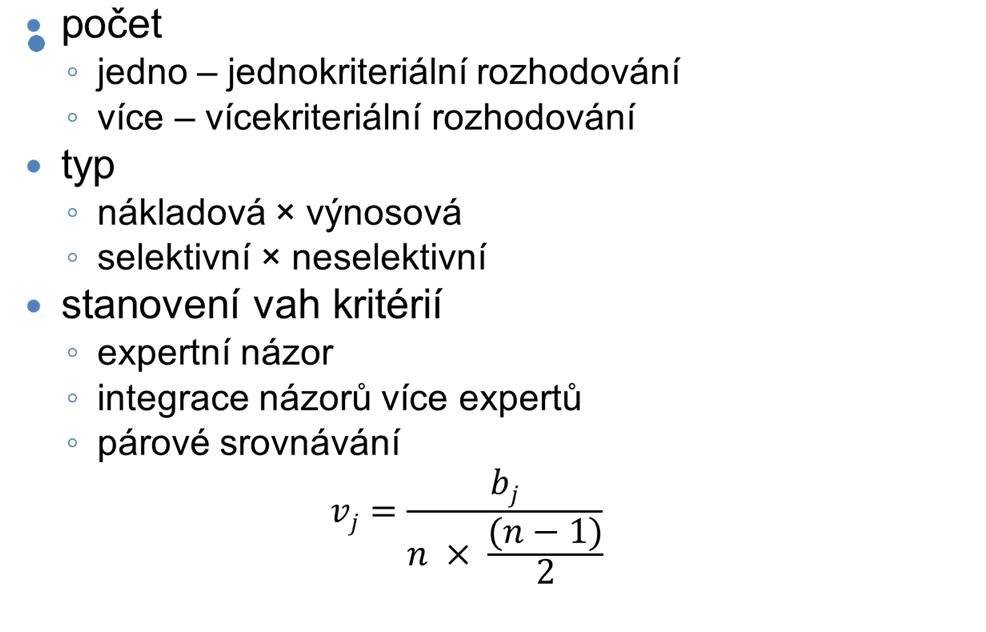 normovaná váha j-tého kritéria
počet kritérií
Výchozí matice veličin
máme n kritérií
hodnota j-tého kritéria ve 2. variantě
máme m variant
hodnota 2. kritéria v i-té variantě
Základní zadání
Pan Novák se rozhodl koupit nové auto a je pro něj rozhodující pouze nejnižší cena. 
Předpokládejme, že pana Nováka v tuto chvíli nezajímají žádné jiné parametry, nebo vybral pouze ty modely automobilů, které zcela odpovídají jeho požadavkům a jsou pro všechny vybrané varianty stejné. 
Pan Novák se rozhoduje mezi čtyřmi modely, které jsou pro něj variantami ve smyslu rozhodování – V1, V2, V3 a V4. 
Cena prvního modelu je 260 000,- Kč, cena druhého 268 000,- Kč, cena třetího 276 000,- Kč a cena čtvrtého je 284 000,- Kč.
Ceny jsou jasně dané a nebudou se za žádných okolností měnit.
Jednokriteriální rozhodování za jistoty
Vícekriteriální rozhodování za jistoty
Předpokládejme nyní, že pan Novák změnil své požadavky. Protože se oženil a založil rodinu, zajímá jej nejen cena vozu, ale i počet dveří, kvůli pohodlnému usazení dětských sedaček. V každém případě chce, aby měl vůz zadní pár dveří a kufr, tj. celkem 5 dveří.  Pana Nováka dále zajímá spotřeba pohonných hmot (pro zjednodušení uvažujme jeden typ) – čím méně, tím lépe. Důležitá je také záruka vozu (tentokrát je však úměra obrácená – čím delší záruka, tím lépe) a výše povinného ručení. 
Všechna zmíněná kritéria jsou pro pana Nováka stejně důležitá, pouze u počtu dveří se jedná o kritérium, které musí být za všech okolností splněno a není možné jej vyvážit úžasnými vlastnostmi v jiné oblasti.
Vícekriteriální rozhodování za jistoty
Výchozí × rozhodovací matice
výchozí matice obsahuje základní jednotky (roky, koruny, body, expertní hodnocení, škály,…)
potřebujeme  jednotné hodnocení jednotlivých kritérií – hodnoty dílčích užitků
přímé expertní stanovení (škálou, např. 0–10, expert hodnotí (ne)linearitu kritérií)
metoda lineárních dílčích užitků
hodnota  j-tého kritériav i-té variantě
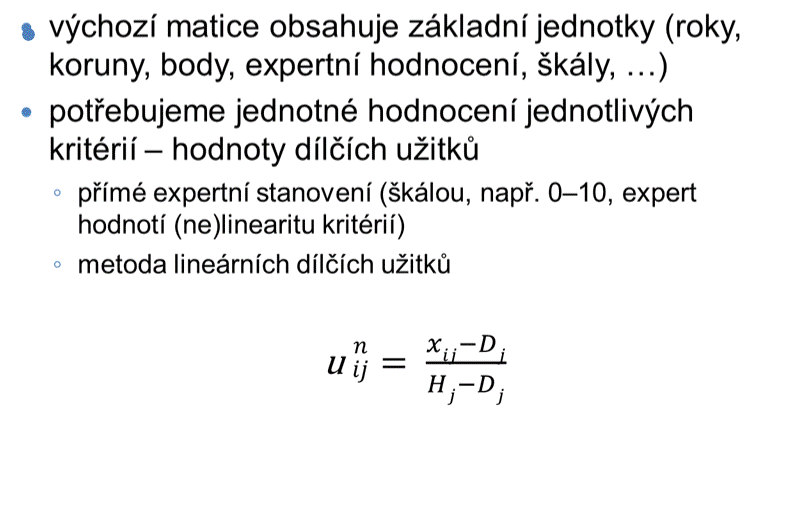 normovaná hodnota dílčího užitku i-té varianty dle j-tého kritéria
nejhorší dosažená hodnota  j-tého kritéria
nejlepší dosažená hodnota  j-tého kritéria
Rozhodovací matice
součet vah kritérií = 1
Vícekriteriální rozhodování za jistoty
nejhorší dosažená hodnota  j-tého kritéria
hodnota  j-tého kritériav i-té variantě
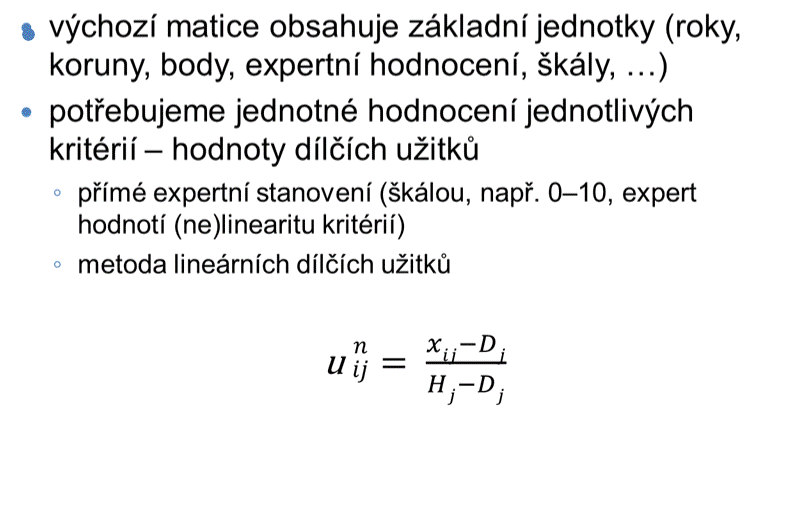 nejlepší dosažená hodnota  j-tého kritéria
Vícekriteriální rozhodování za jistoty
u1 = (u11 × v1)  + (u12 × v2) + (u13 × v3) + (u14 × v4)
Co jsme vlastně spočítali?
= 1
záruka
pojistka
spotřeba
cena
V1:
= 0,6875
záruka
pojistka
spotřeba
cena
V2:
= 0,3750
záruka
pojistka
spotřeba
cena
V3:
= 0,4700
záruka
pojistka
spotřeba
cena
Rozhodnutí
kontrola rozhodovací matice
součet vah kritérií = 1
v každém sloupci se vyskytuje dílčí užitek 0 u nejhorší hodnoty kritéria a 1 u nejlepší hodnoty kritéria
stejné absolutní hodnoty kritéria mají stejné normované hodnoty dílčího užitku

ze všech variant vybereme tu, která má nejvyšší celkový užitek U
Vztah jedince k riziku
objektivní pravděpodobnost – založena na experimentu, matematických pokusech, statistickém pozorování,…
subjektivní pravděpodobnost – intuitivní, vyjádřena zpravidla verbálně
Subjektivní vnímání rizika
předpokládejme, že existuje 5 různých variant s různými pravděpodobnostmi úspěchu
úspěchem je zisk 10 peněžních jednotek, 
neúspěchem ztráta vkladu
Subjektivní vnímání rizika
negativní vztah k riziku – subjekt vloží 1,5 jednotek, i když je očekávaná hodnota 5
V1: xO = 10,0
V2: xO = 7,5
pozitivní vztah k riziku – subjekt vloží 8,5 jednotek, i když je očekávaná hodnota pouze 5
V3: xO = 5,0
V4: xO = 2,5
neutrální vztah k riziku – subjekt vloží 5 jednotek, je-li očekávaná hodnota 5
V5: xO = 0,0
2,5
5,0
7,5
10,0
vklad
Rozhodování v podmínkách rizika
pravděpodobnost, že nastane k-tý scénář
hodnota kritéria ve 2. variantě, nastane-li 3. scénář
Rozhodování v podmínkách rizika
Vícekriteriální rozhodování
sestavení vícekriteriální matice zvlášť pro každý scénář (jako při rozhodování za jistoty)
stanovení celkových užitků pro všechny varianty v každém scénáři (jako při rozhodování za jistoty)
sestavení matice celkových užitků s pravděpodobnostmi (jako při jednokriteriálním rozhodování za rizika)
stanovení očekávané hodnoty užitku
výběr optimální varianty
Rozhodování v podmínkách rizika
Jednokriteriální rozhodování za rizika
Pan Novák se rozhodl, že si vytvoří z dostupných informací jedno kritérium, kterým budou náklady na jeden rok provozu vozidla v záruce. 
Podle předchozích zkušeností zjistil, že za rok ujede 12 000 km. 
Předpokládá, že po konci záruky vůz prodá a to ve všech třech případech za 100 000,- Kč. 
Rozdíl mezi pořizovací a prodejní cenou následně rozpočítá na jednotlivé roky. Vzorec jeho kritéria tedy bude následující:

K = {(K1-100 000)/K3} + {(K2/100)*12 000*c} + K4
povinné ručení
počet let záruky
pořizovací cena
spotřeba
cena PHM
Jednokriteriální rozhodování za rizika
Problém je v tom, že cena pohonných hmot není konstantní. 
Pan Novák si pečlivě prostudoval vývoj cen a dospěl k názoru, že průměrná cena ve sledovaných letech bude 
s pravděpodobností 0,25 (p1) rovna 27,- Kč/l (S1),
s pravděpodobností 0,50 (p2) rovna 30,- Kč/l (S2),
s pravděpodobností 0,25 (p3) rovna 33,- Kč/l (S3). 
Cena pohonných hmot je pro pana Nováka proměnnou a její konkrétní hodnota představuje tři možné scénáře.
Jednokriteriální rozhodování za rizika
vypočítat hodnotu kritéria každé varianty pro každý scénář
Bayesovo pravidlo – vynásobit ji pravděpodobností, že scénář nastane (= očekávaná hodnota kritéria v daném scénáři)
sečíst očekávané hodnoty ve všech scénářích pro danou variantu
Analýza citlivosti
odpovídá na otázku „jak citlivý je celkový výsledek na změnu jednotlivých faktorů rizika?“
kvantitativní analýza citlivosti – postupnou změnou jednotlivých faktorů o 10 % (při zachování hodnot všech ostatních kritérií) a dopočítáním celkové hodnoty kritéria zjišťujeme, který faktor má na kritérium největší vliv
analýza citlivosti metodou Monte Carlo – počítačově simulovaná metoda vhodná pro situace, kdy hodnota kritéria je ovlivňována kombinací působení řady faktorů, které mohou nabývat značného počtu hodnot
Analýza citlivosti
Pan Novák si vybral variantu V2. Do této chvíle předpokládal, že 
pořizovací cena vozidla je neměnná (co když si ale bude chtít do vozu dokoupit klimatizaci?), 
cena pohonných hmot nabude jedné z předpokládaných hodnot,
spotřeba uvedená v dokumentaci vozidla bude totožná se skutečnou spotřebou. 
Je však třeba vzít v úvahu i změnu těchto hodnot a zjistit, jaký bude mít změna vliv na celkové roční náklady.
Analýza citlivosti
Rozhodování v podmínkách nejistoty
chybí informace o pravděpodobnostech jednotlivých scénářů

sestavení rozhodovací matice (uvažujme jednokriteriální rozhodování)
volba pravidla pro výběr optimální varianty
jeho aplikace
Pravidla pro rozhodování v nejistotě
pravidlo maximin
defenzivní – výběr varianty, která při nejhorším možném scénáři přináší nejmenší ztrátu nebo nejlepší možný výsledek
u každé varianty nejprve vybereme minimální hodnotu kritéria (tj. nejhorší scénář)
z těchto minimálních hodnot vybereme tu, která je nejpříznivější
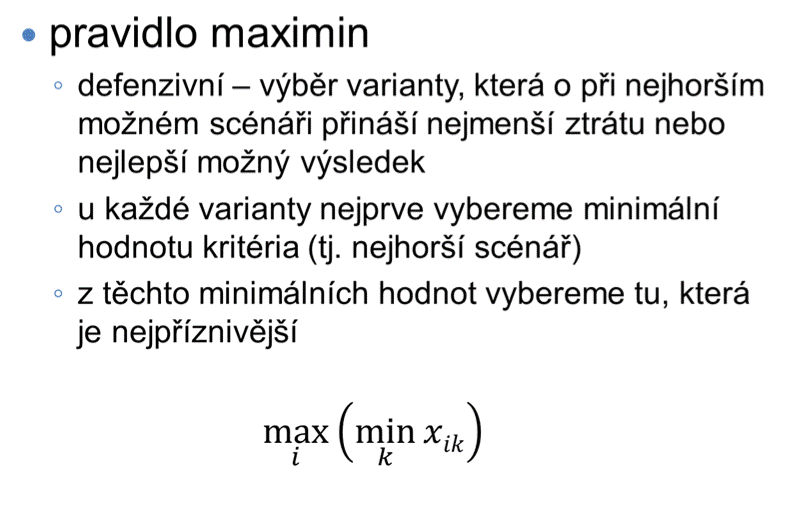 Pravidla pro rozhodování v nejistotě
pravidlo maximax
ofenzivní – výběr varianty, která při nejlepším možném scénáři přináší nejlepší možný výsledek
u každé varianty nejprve vybereme maximální hodnotu kritéria (tj. nejlepší scénář)
z těchto maximálních hodnot vybereme tu, která je nejpříznivější
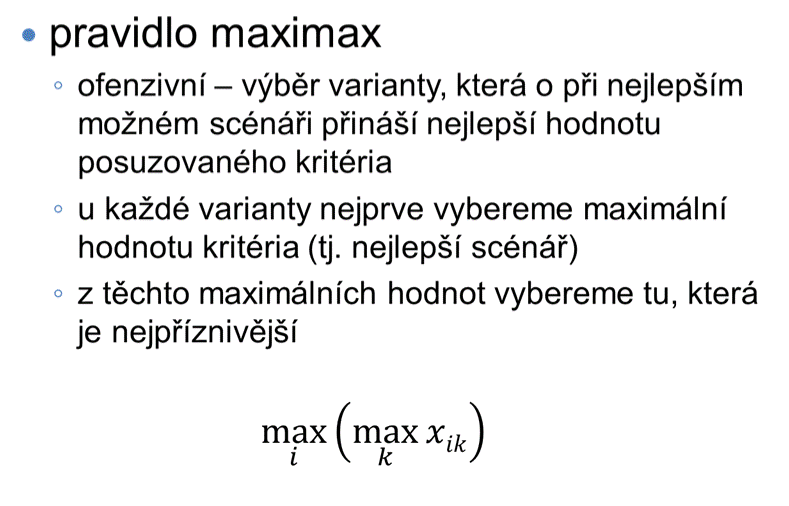 Maximin vs. Maximax
U pravidla maximin se snaží pan Novák vybrat tu variantu, kde je v případě nejméně příznivého vývoje hodnota kritéria nejlepší. 
U pravidla maximax je naopak pan Novák optimista a vybírá tu variantu, pro niž je v případě nejpříznivějšího vývoje hodnota kritéria nejlepší.
Pravidla pro rozhodování v nejistotě
Hurwitzowo pravidlo
pracuje s parametrem , který vyjadřuje optimismus, resp. pesimismus rozhodovatele (0 = extrémně pesimistický, 1 = extrémně optimistický
u každé varianty určíme maximální a minimální hodnotu kritéria
vypočteme hodnotu užitku podle vztahu



vybereme variantu s nejpříznivější hodnotou užitku
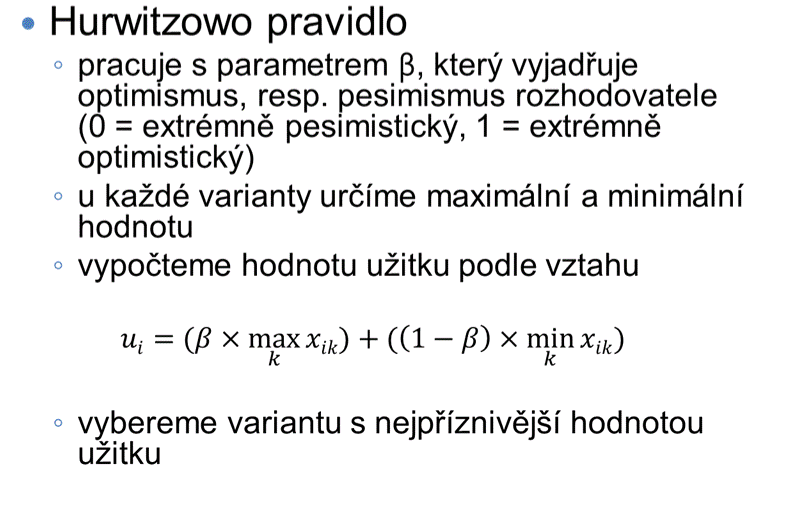 Hurwitzovo pravidlo
Předpokládejme, že pan Novák má hodnotu parametru β=0,5. Pro každou variantu je pak třeba provést následující výpočet:
určení maximální, tj. nejvýhodnější (ximax) a minimální, tj. nejméně výhodné (ximin) hodnoty kritéria v jednotlivých řádcích, 
výpočet souhrnné hodnoty kritéria každé varianty dle vztahu 
K =  . ximax + (1 - ) . ximin,
Pravidla pro rozhodování v nejistotě
Laplaceovo pravidlo
„neznáme-li pravděpodobnost jednotlivých scénářů, jsou všechny stejně pravděpodobné“
sečteme hodnoty kritérií v jednotlivých řádcích
výsledek vydělíme počtem scénářů
vybereme variantu s nejvyšším užitkem
Vícekriteriální rozhodování za rizika
Pan Novák se zmínil manželce, že chce koupit nový automobil a ta přidala k jeho nákladovému kritériu ještě design vozu. 
Paní Nováková hodnotí design jednotlivých variant na bodové stupnici od 1 do 10, přičemž 10 bodů je nejlepší hodnocení. 
Manželé Novákovi se dohodli, že váha designu vozu bude 0,3 a váha ročních nákladů 0,7. 
Nováková hodnotí design následovně:
Vícekriteriální rozhodování za rizika
Rozhodování s poptávkou (za rizika)
Podnikatel rozhoduje o nákupu určitého sezónního zboží pro další prodej. Nákupní cena zboží je 800 Kč za kus. Prodejní cena během sezóny je 1000 Kč za kus. V případě, že se nepodaří zboží prodat v období sezóny, jeho prodejní cena klesne na 500 Kč za kus. Podnikatel uvažuje o možné výši poptávky a v souladu s tím uvažuje o třech možných variantách výše nákupu zboží a to – 30 tis. ks, 50 tis. ks nebo 80 tis. ks. Pravděpodobnost toho, že poptávka bude odpovídat 30 tis. kusům je stejná jako v případě 80 tis. kusů a to 20%, pravděpodobnost poptávky po 50 tis. kusech je 60%.
Přepis zadání
kupní cena………………………………………	800,- Kč
prodejní cena v sezóně………………….…    1 000,- Kč
prodejní cena po sezóně…………………….	500,- Kč
zisk v sezóně…………………………………….	200,- Kč
ztráta po sezóně………………………….......   – 300,- Kč
poptávka 30 tis. ks……………………………	pp = 0,2
poptávka 50 tis. ks……………………………	pr  = 0,6
poptávka 80 tis. ks……………………………	po = 0,2

kolik nakoupit? 30, 50 nebo 80 tis. ks?
Varianty a scénáře
V1: 30 000 ks
V2: 50 000 ks
V3: 80 000 ks
S1: 30 000 ks
S2: 50 000 ks
S3: 80 000 ks
V1/S1: 30 000 × 200 = 6 000 000
V1/S2: 30 000 × 200 = 6 000 000
V1/S3: 30 000 × 200 = 6 000 000
V2/S1: (30 000 × 200) – (20 000 × 300) = 0
V2/S2: (50 000 × 200) = 10 000 000
V2/S3: (50 000 × 200) = 10 000 000
V3/S1: (30 000 × 200) – (50 000 × 300) = –  9 000 000
V3/S2: (50 000 × 200) – (30 000 × 300) = 1 000 000
V3/S3: (80 000 × 200) = 16 000 000
Rozhodovací matice
Víceetapové rozhodovací procesy
rozhodovací proces není jednorázový, ale skládá se z více etap
nejde o optimalizaci jednotlivých rozhodnutí, ale celkovou strategii v rámci celého procesu
jednokriteriální rozhodování v podmínkách rizika nebo nejistoty
Rozhodovací strom
grafický nástroj zobrazující rozhodovací proces
skládá se z uzlů a hran
rozhodovací uzly (kosočtverce) – znázorňují volbu určité varianty z daného souboru variant (znázorněné hranami)
situační uzly (kroužky) – realizace určité varianty s možnými výsledky realizace (znázorněné hranami)
U8.1      p8.1
8
V4.1
U8.2      p8.2
Rozhodovací strom
4
U9.1      p9.1
U2.1  p2.1
V4.2
9
U9.2      p9.2
2
U10.1    p10.1
10
V5.1
U2.2  p2.2
U10.2    p10.2
5
V1.1
U11.1    p11.1
11
V5.2
U11.2    p11.2
1
U12.1    p12.1
12
V6.1
U12.2    p12.2
V1.2
6
U3.1  p3.1
U13.1    p13.1
V6.2
13
U13.2    p13.2
3
U14.1    p14.1
14
V7.1
U14.2    p14.2
U3.2  p3.2
7
U15.1    p15.1
15
V7.2
U15.2    p15.2
1. etapa
2. etapa
Zadání
Společnost Oxenol vlastní pozemek v oblasti bohaté na zemní plyn. Některé společnosti v geografickém okolí provedly na svých pozemcích úspěšné vrty zemního plynu, které posléze úspěšně komerčně využily. Společnost Oxenol proto přemýšlí, zda vrt na svém pozemku provést také (samotný pozemek má hodnotu 20 000$, za niž ho lze bez problémů prodat bez ohledu na to, zda se na něm vyskytuje nebo nevyskytuje zemní plyn; v případě že je na pozemku skutečně ložisko zemního plynu, lze pozemek bez dalších investic do výrobního a kontrolního zařízení prodat bez problémů za 60 000$). Náklady na vrtání resp. objevování zemního plynu se odhadují ve výši 40 000$. V případě objevení ložiska zemního plynu může společnost Oxenol dále investovat 30 000$ na nákup potřebného výrobního a kontrolního zařízení pro vrt. Za současných cen zemního plynu bude mít vrt vybavený výrobním a kontrolním zařízením v případě jeho úspěšnosti hodnotu 150 000$. Pokud ceny zemního plynu o polovinu poklesnou, bude mít vrt v případě jeho úspěšnosti hodnotu 75 000$. Pokud se ovšem cena zemního plynu zdvojnásobí, bude mít ložisko hodnotu 300 000$. Společnost předpokládá, že pravděpodobnost úspěchu odhalení ložiska plynu je 30%. Současně společnost věří, že naděje na vzrůst cen zemního plynu na dvojnásobek je 40%, na pokles cen je 20% a na fixaci ceny je pak 40%.
Přepis zadání
Prodej bez vrtu…………….	……….................	20 000$
Náklady na vrt………………………………….	40 000$
Pravděpodobnost plynu……...….........…….	0,3
Prodej s vrtem bez vybavení....……………..	60 000$
Vybavení vrtu…………………………………..	30 000$
Hodnota s poloviční cenou plynu………….	75 000$	(pp=0,2)
Hodnota se současnou cenou plynu..........	150 000$ (pf=0,4)
Hodnota s dvojnásobnou cenou plynu…...	300 000$ (pr=0,4)
Rozhodovací strom
prodej bez vrtu
20 000$
prodat nebo vrtat?
vrt bez plynu
A
- 20 000$
20 000 – 40 000
R11
p=0,7
prodej bez investice
20 000$
B
60 000 – 40 000
S11
C
pokles ceny
p=0,3
5 000$
75 000 – 40 000 – 30 000
vrt s plynem
R21
p=0,2
stagnace ceny
D
80 000$
S21
p=0,4
125 000$
150 000 – 40 000 – 30 000
prodat nebo investovat?
0,2 × 5 000 + 0,4 × 80 000 + 0,4 × 230 000
p=0,4
růst ceny
230 000$
vývoj ceny
300 000 – 40 000 – 30 000
1. etapa
2. etapa
Optimalizace rozhodnutí
když najdeme plyn, tak prodat nebo investovat?
Co = 20 000$
Do= 125 000$	investovat!
prodat nebo hledat plyn?
Bo = (0,3 × 125 000) + (0,7 × -20 000) = 23 500$ 	hledat!
Ao = 20 000$

optimální strategie je při neutrálním vztahu k riziku hledat plyn a následně do něj v případě nalezení investovat a vytěžit ho
?
?
?
?
?
?
?
?
?
?
?
?
?
?
?
?
Děkuji za pozornost!